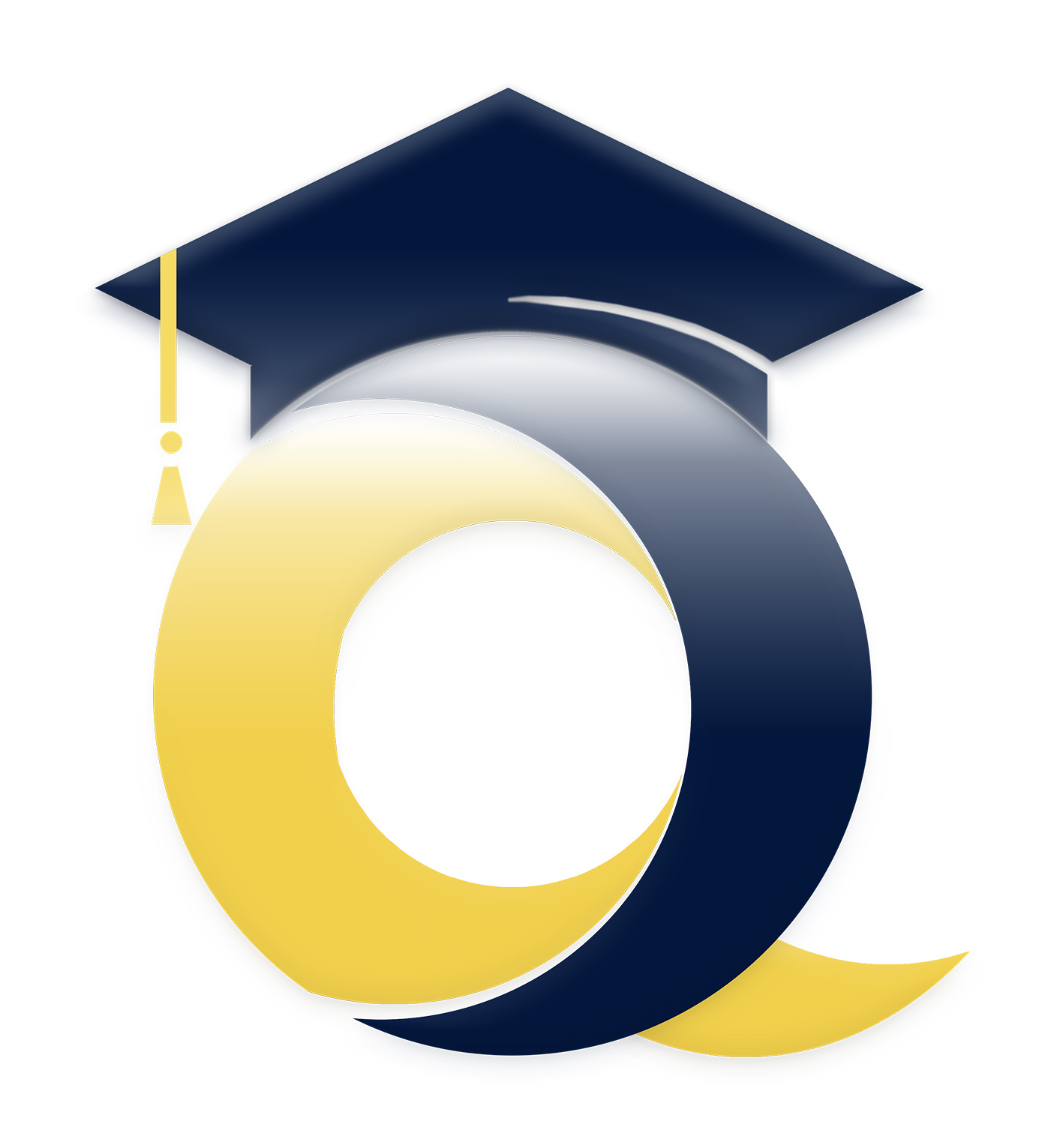 Structure of a national curriculum 
in VET in Italy
Pierfranco Ravotto & Francesca Alfano
p.ravotto@aicanet.it  francesca.alfano@icanet.it
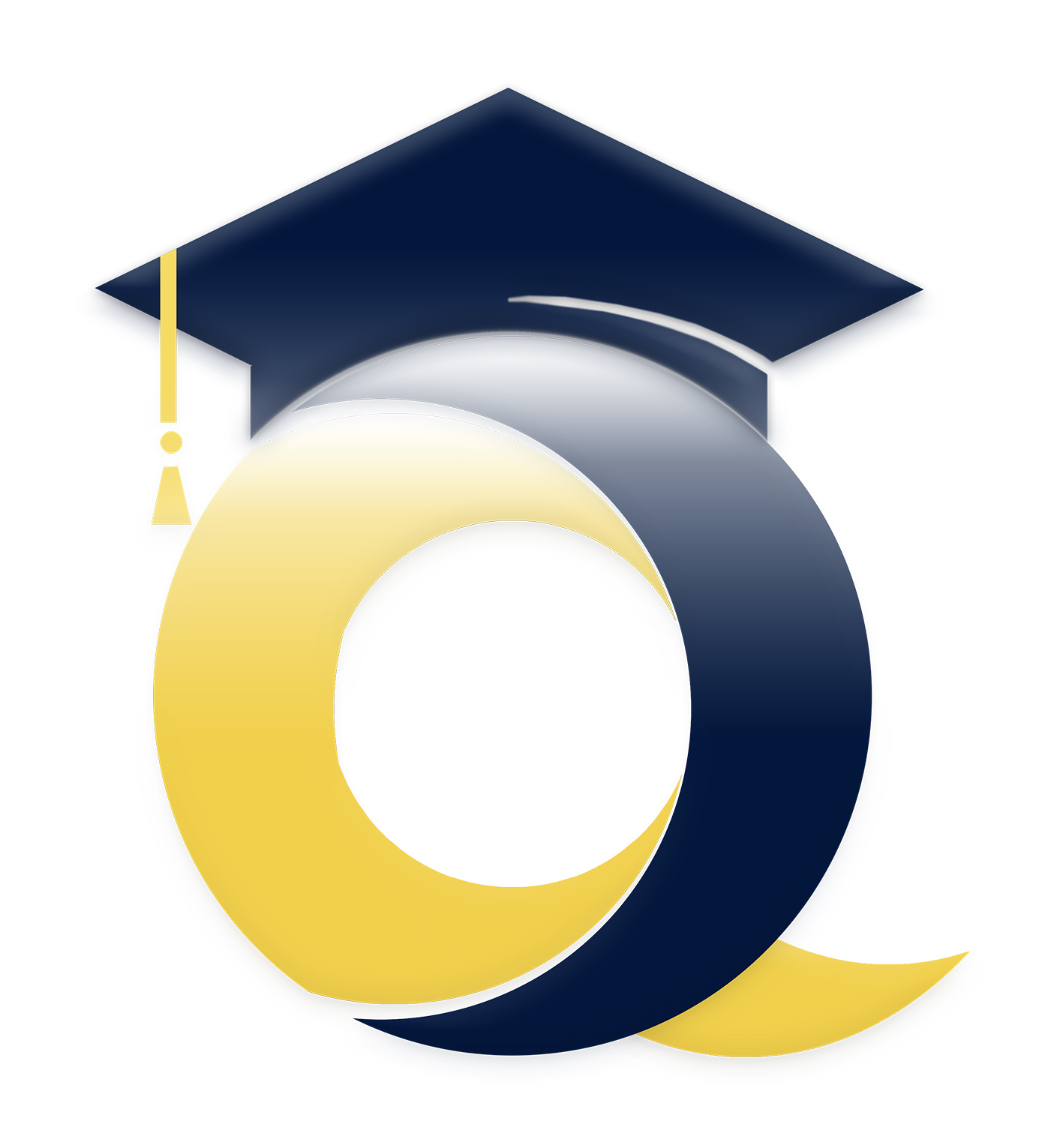 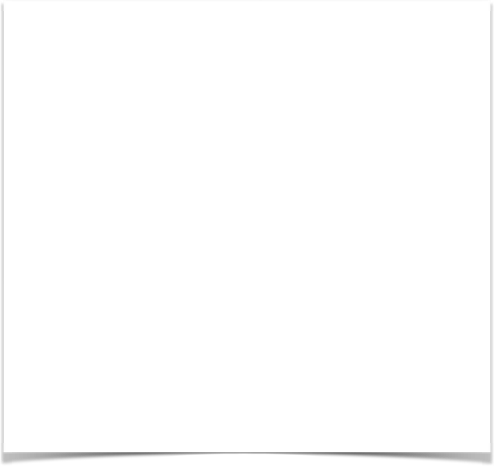 Italian School System
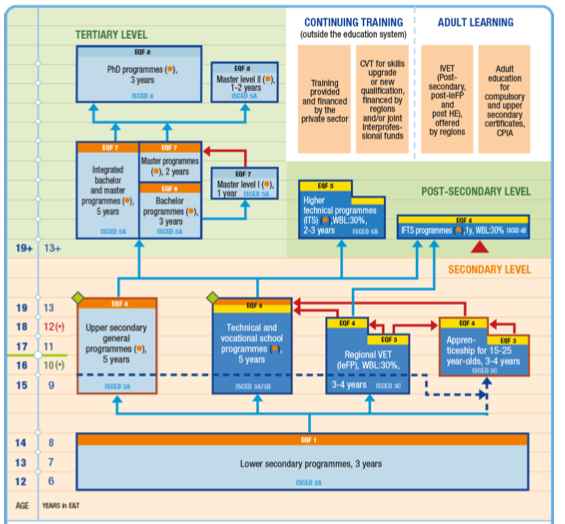 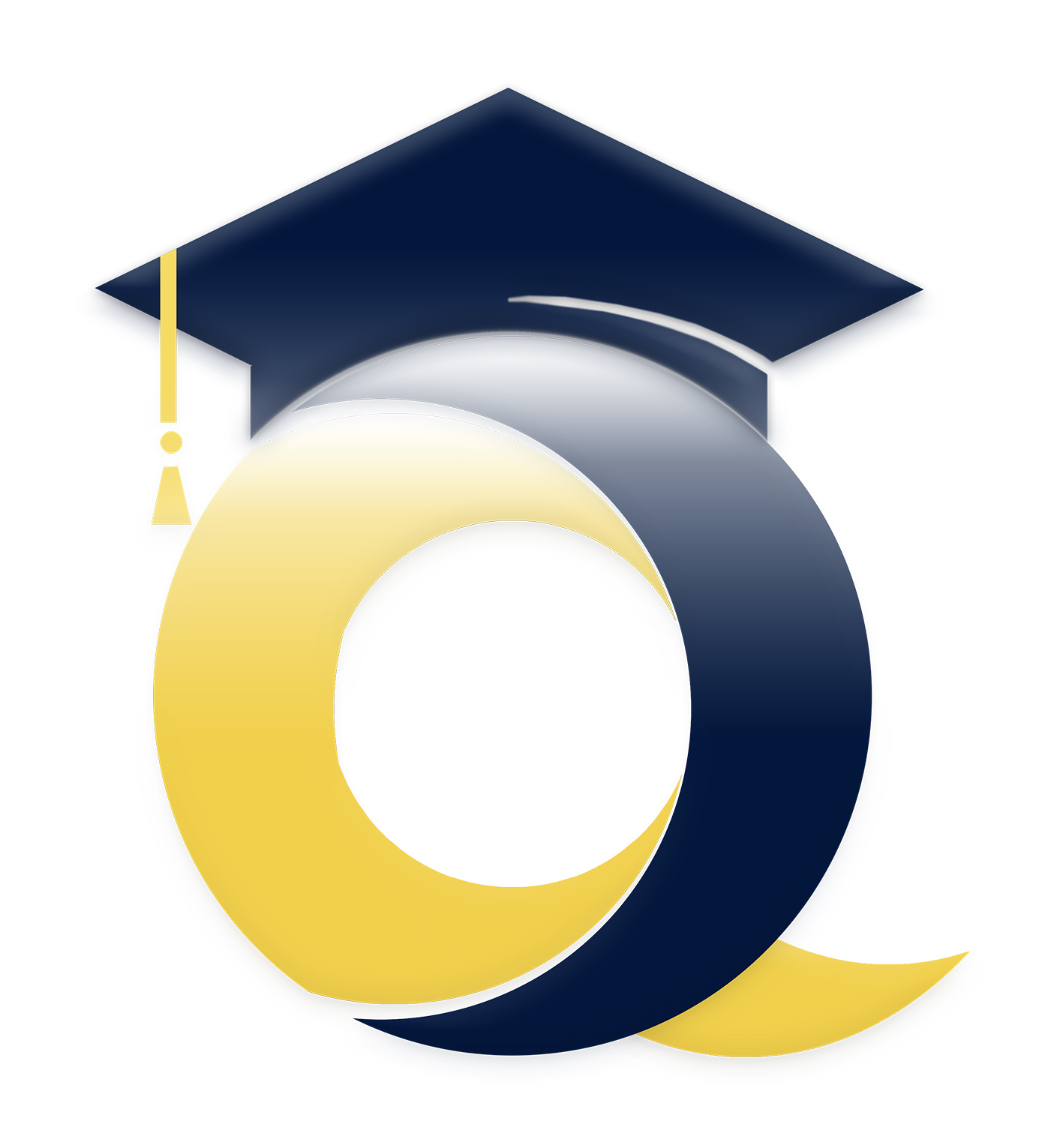 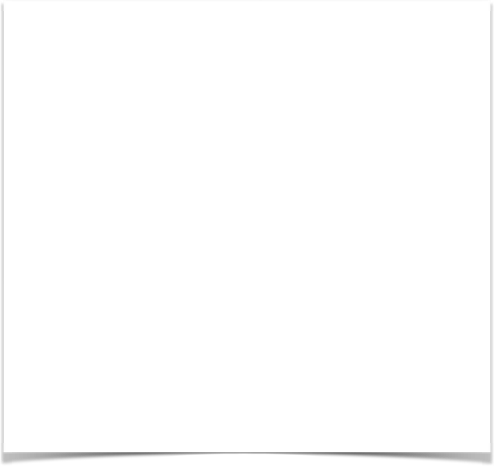 Italian School System
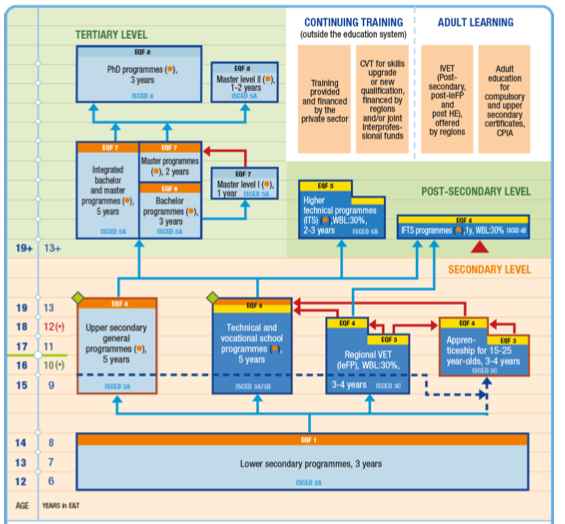 Technical 
Institutes
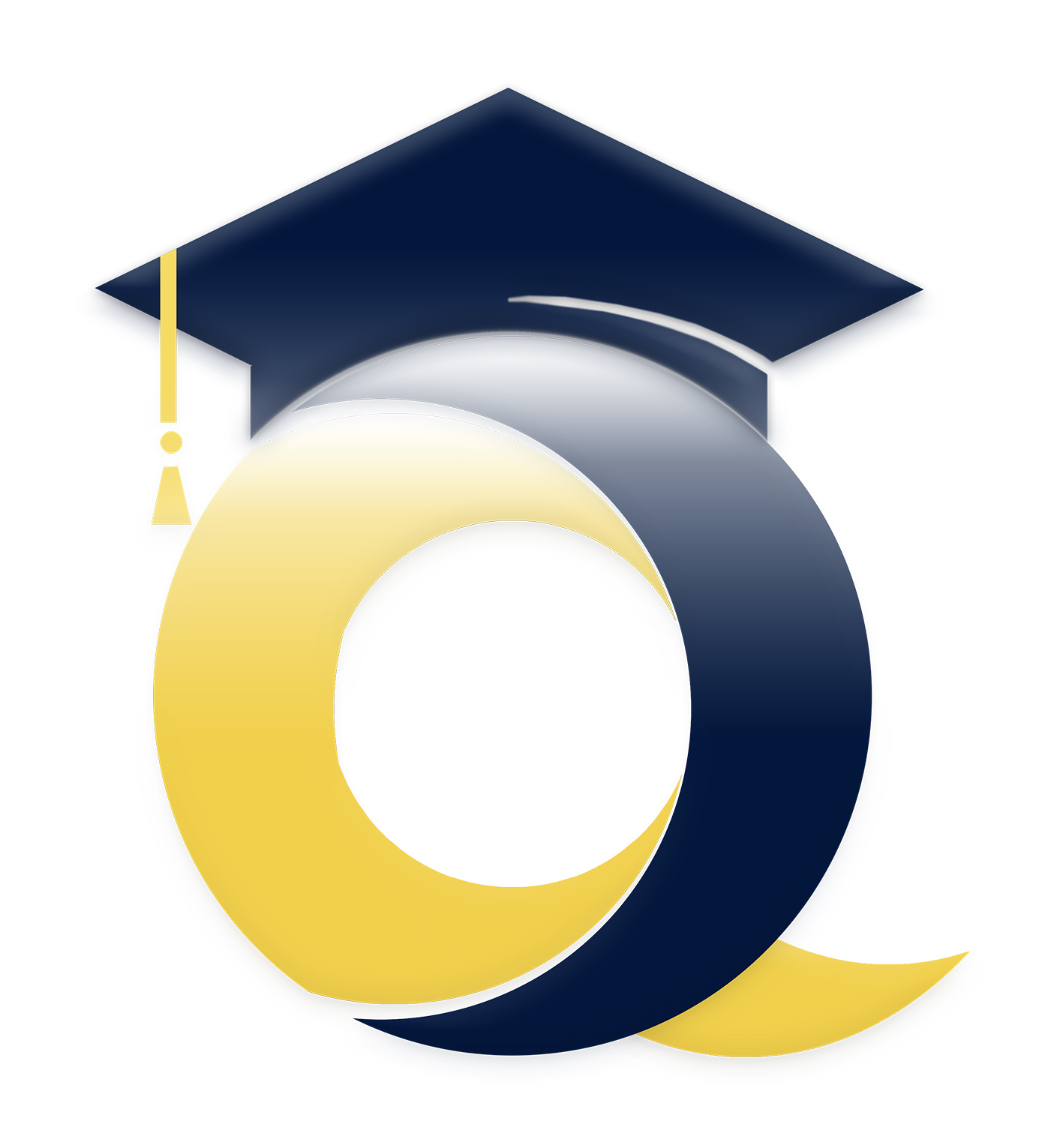 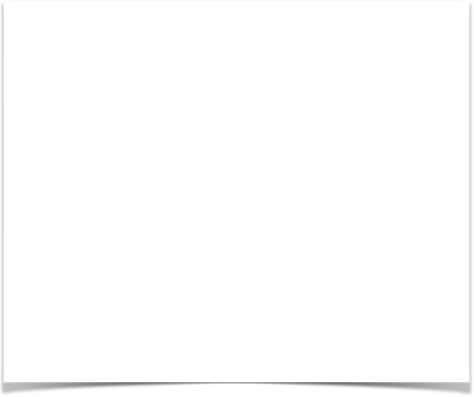 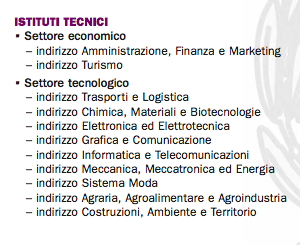 Secondary School: Informatics
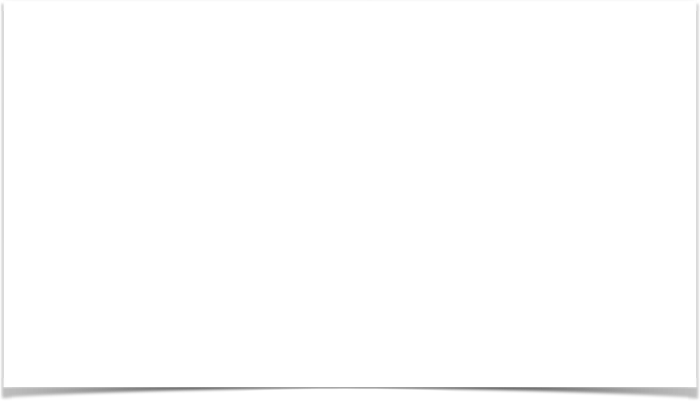 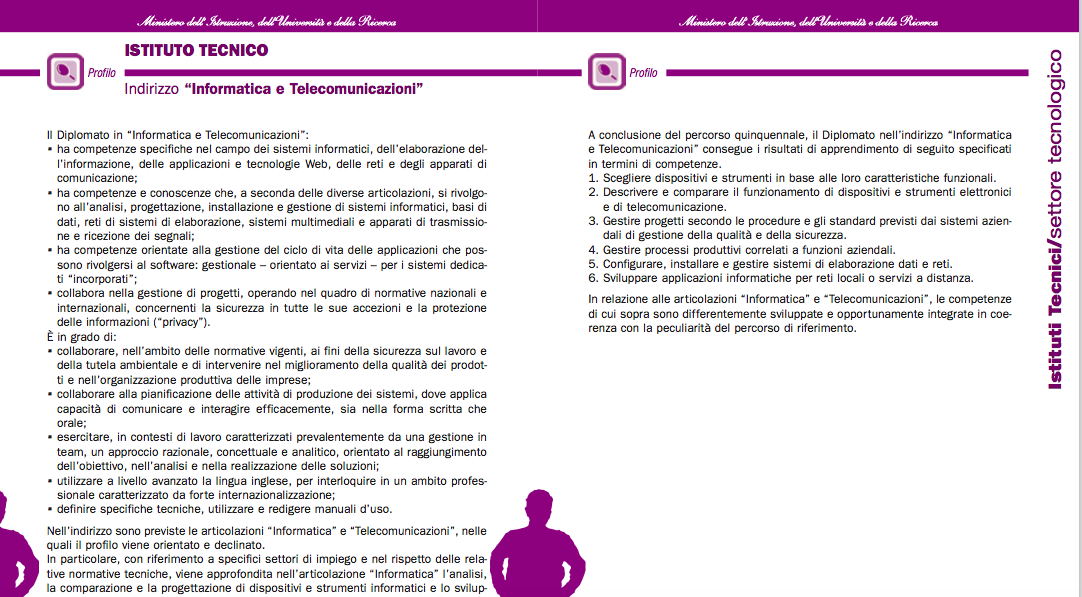 Professional Learning Outcomes
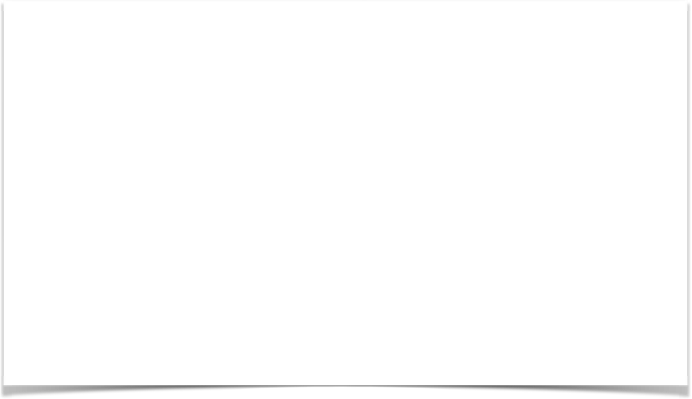 Learning path
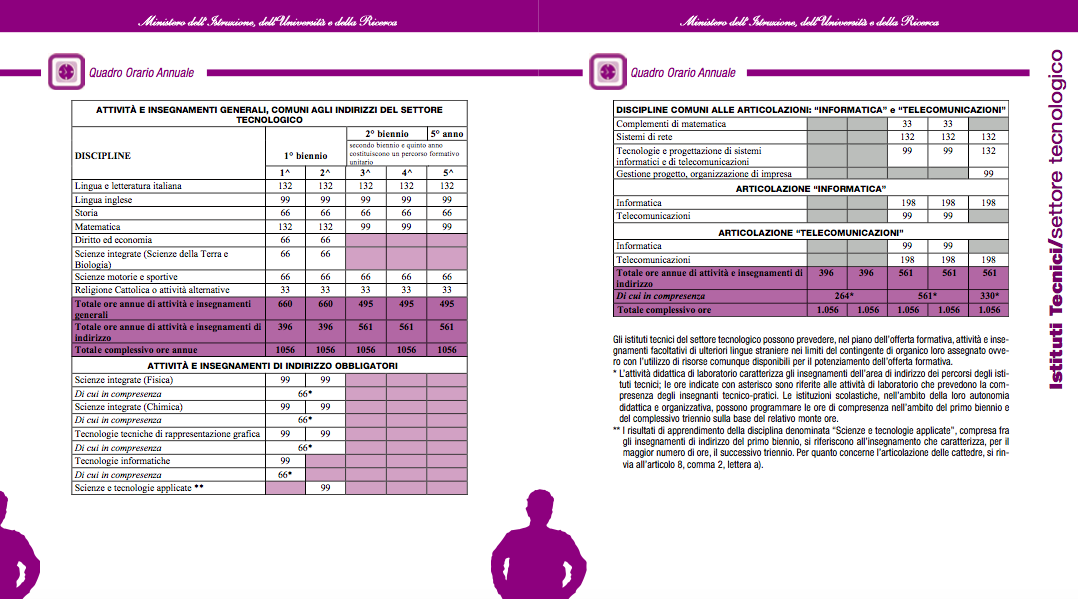 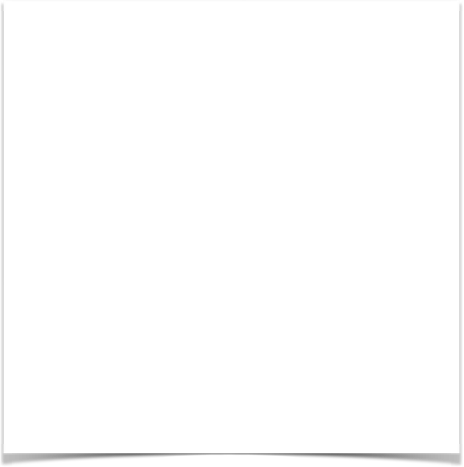 Learning path
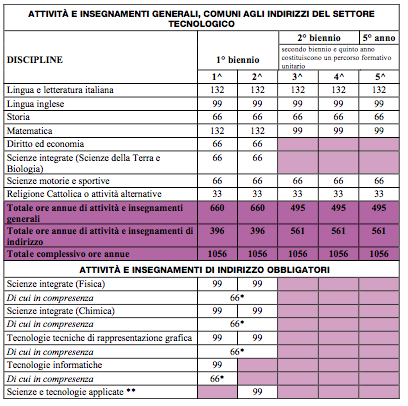 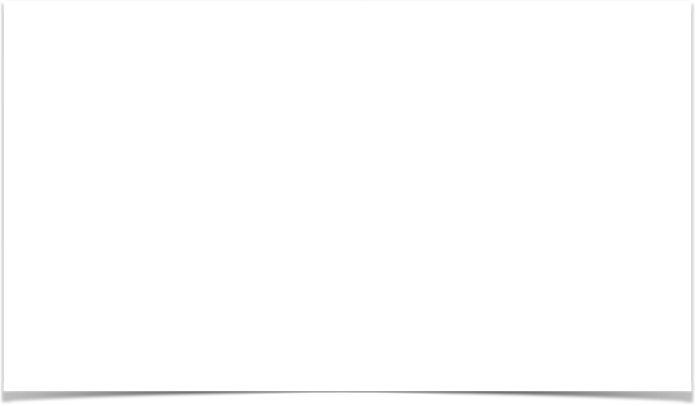 Learning path
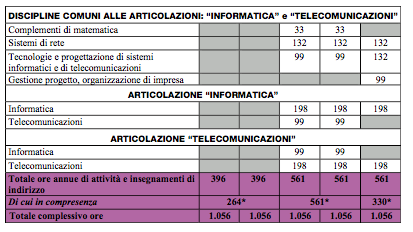 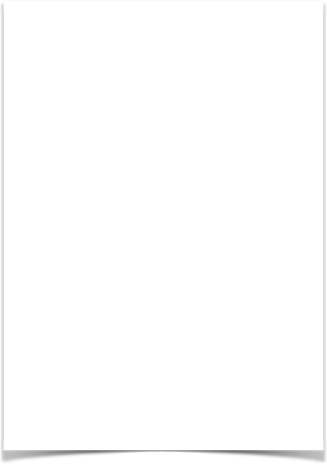 Subject Learning Outcomes
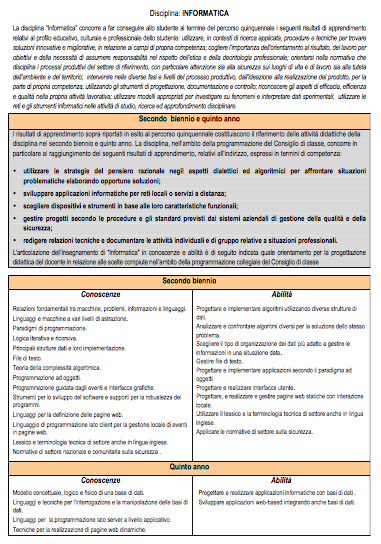 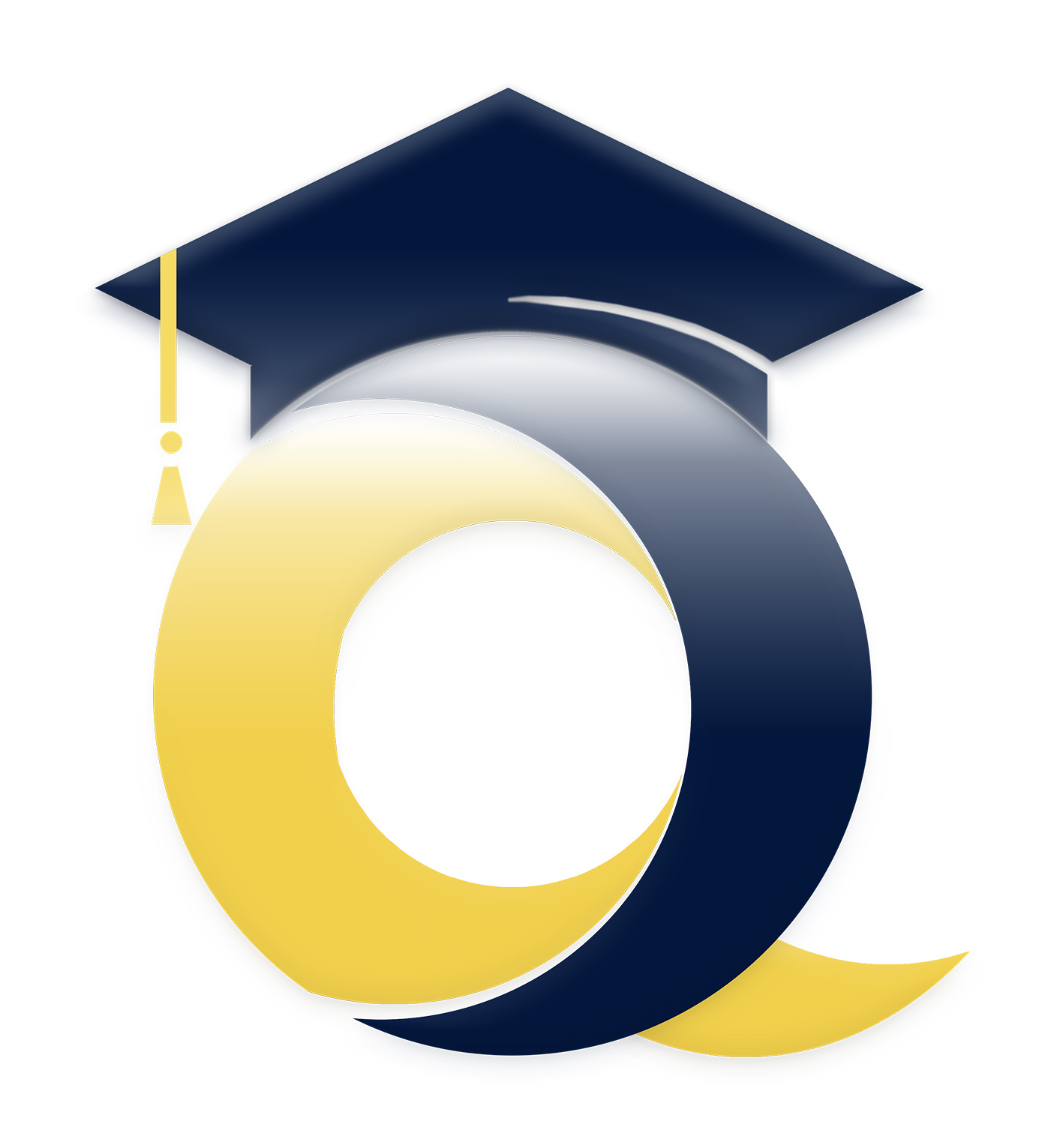 Thank you for your attention
Pierfranco Ravotto & Francesca Alfano
p.ravotto@aicanet.it  francesca.alfano@icanet.it